Microsoft Modern Datawarehouse Architecture
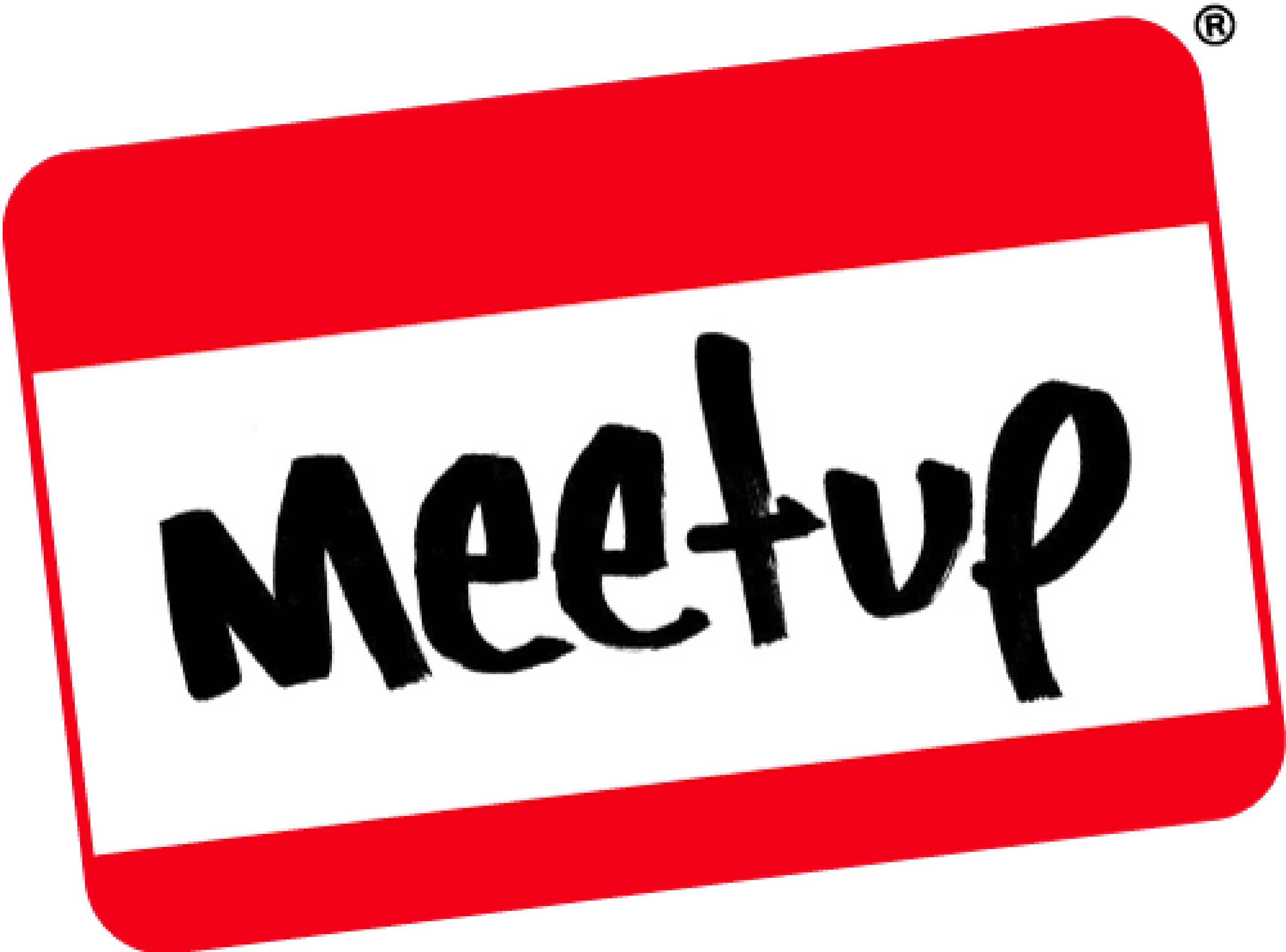 #Meetup - Les gentils développeurs Data Platform
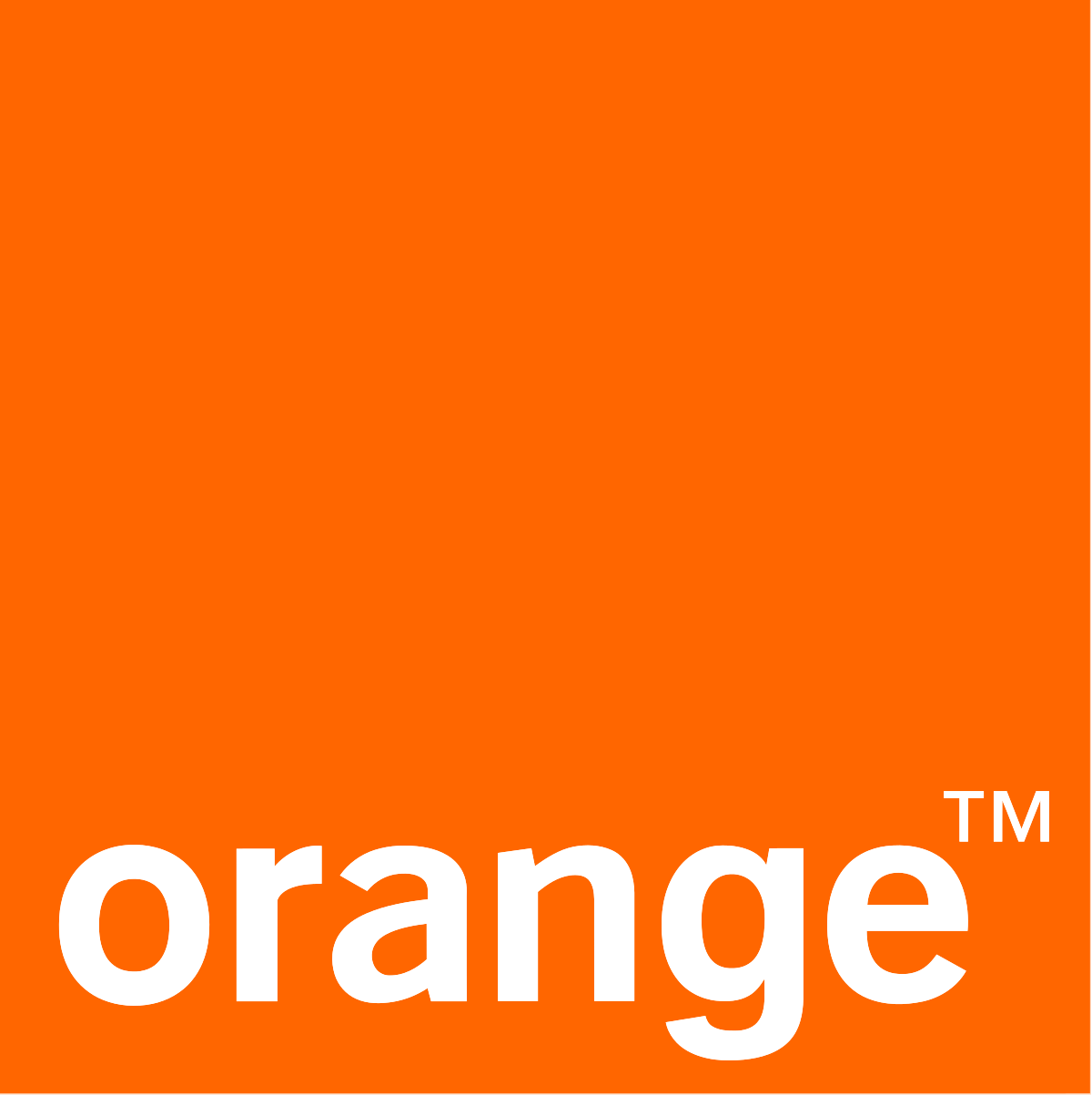 Sauget Charles-Henri - MVP Data Platform
Ben Zahra Anouar – MVP AI
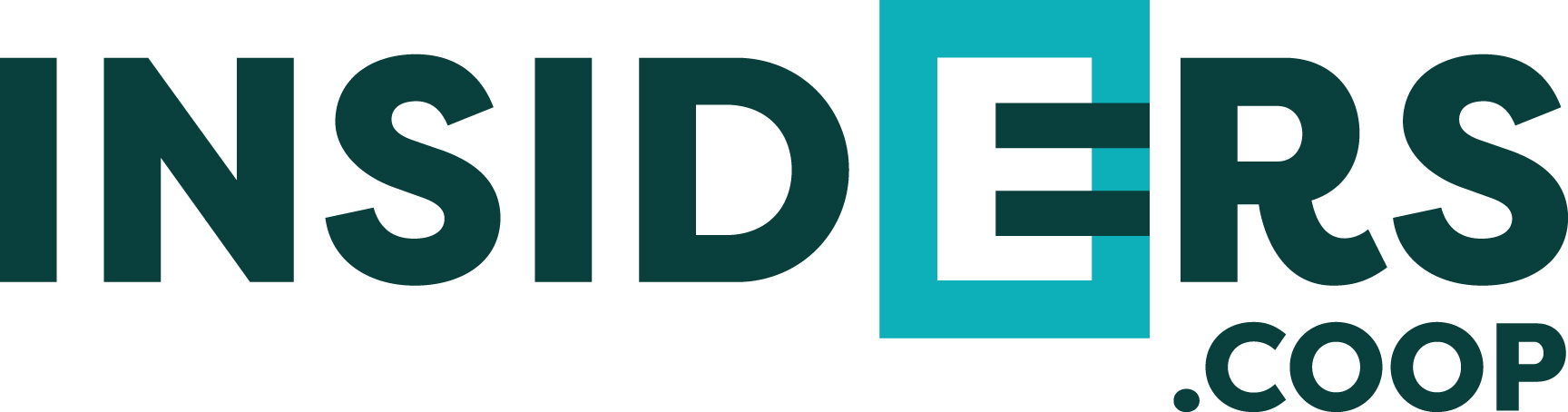 28/12/2019
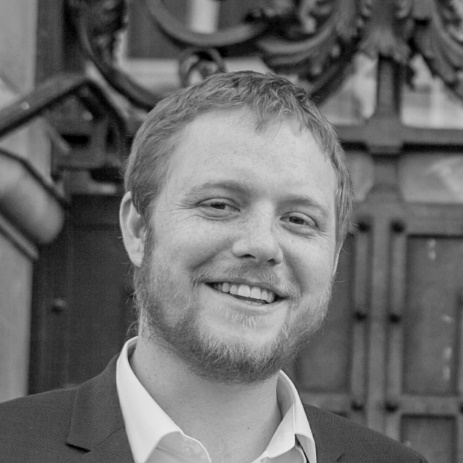 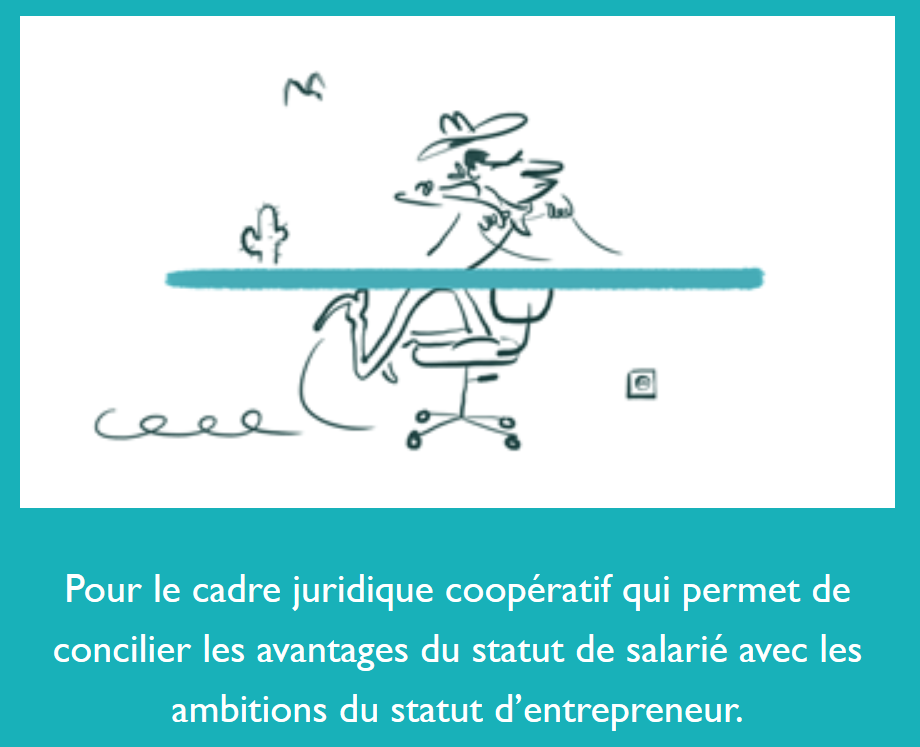 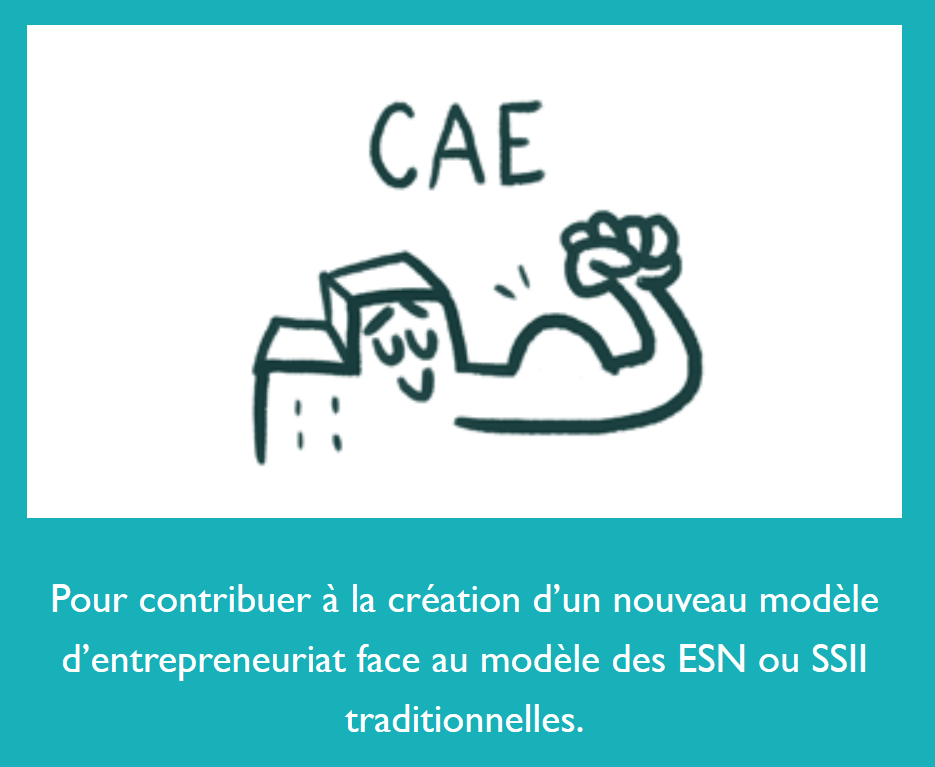 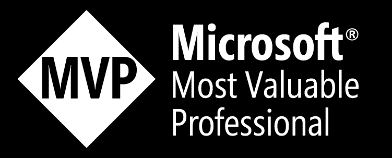 SAUGET Charles-Henri
Consultant Data Platform depuis 2009
TWITTER
@SaugetCh

BLOG
www.sauget-ch.fr
MAIL
chsauget@insiders.coop
GITHUB
https://github.com/chsauget
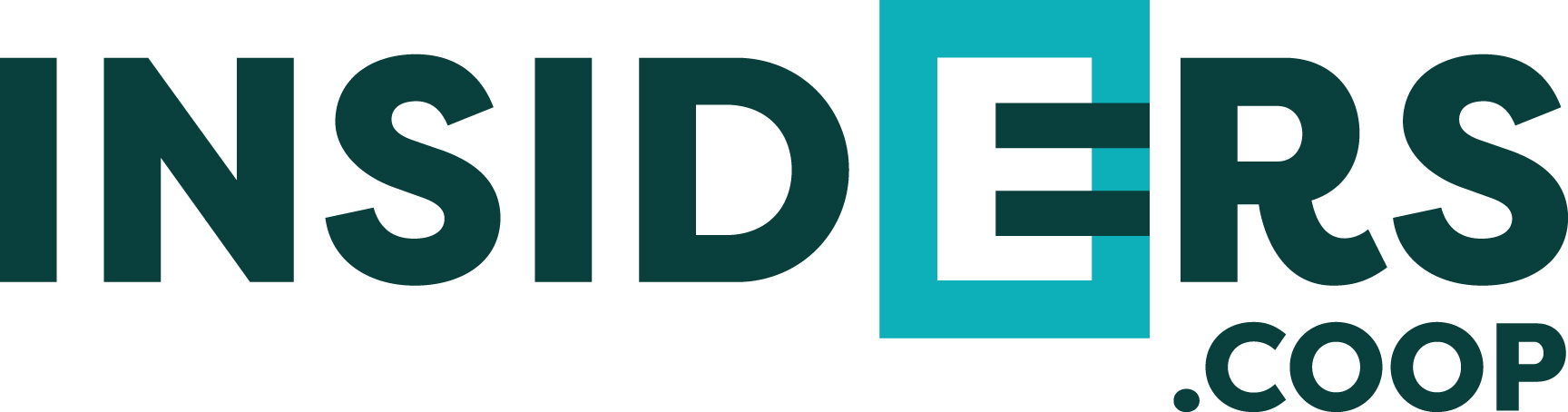 WWW.INSIDERS.COOP
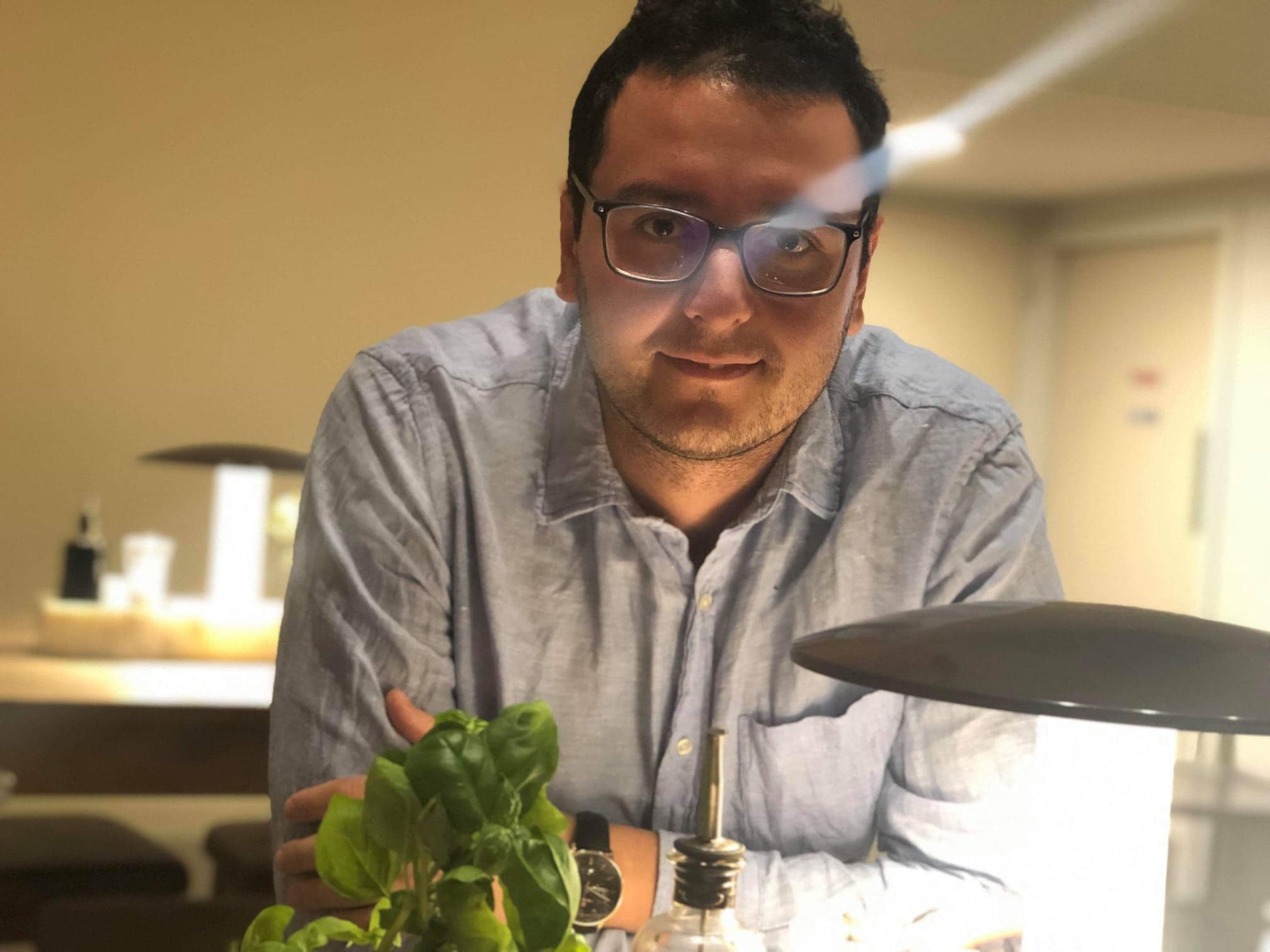 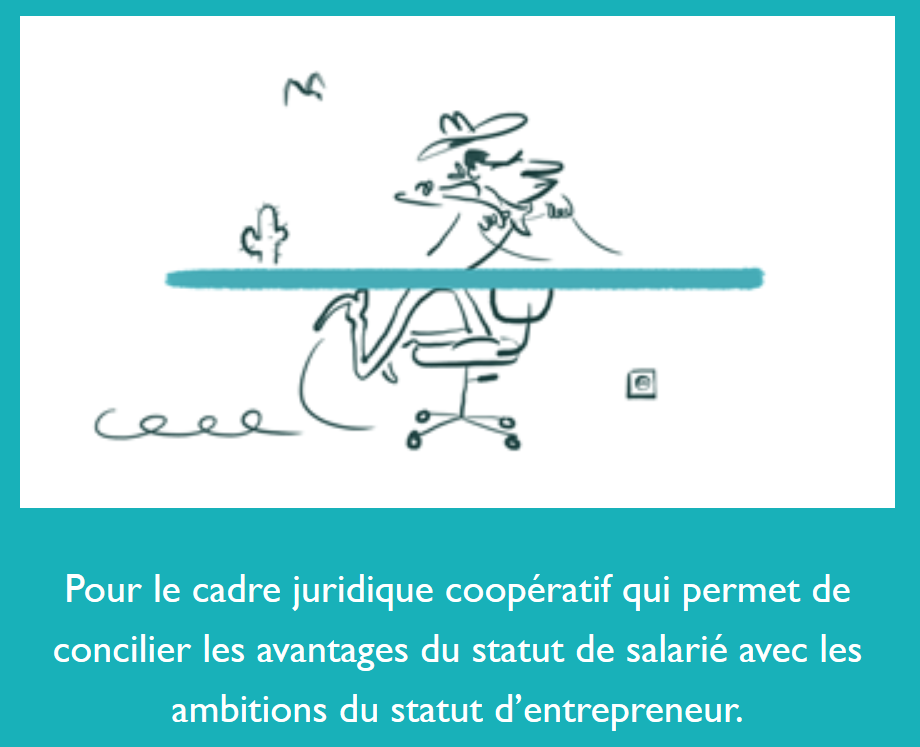 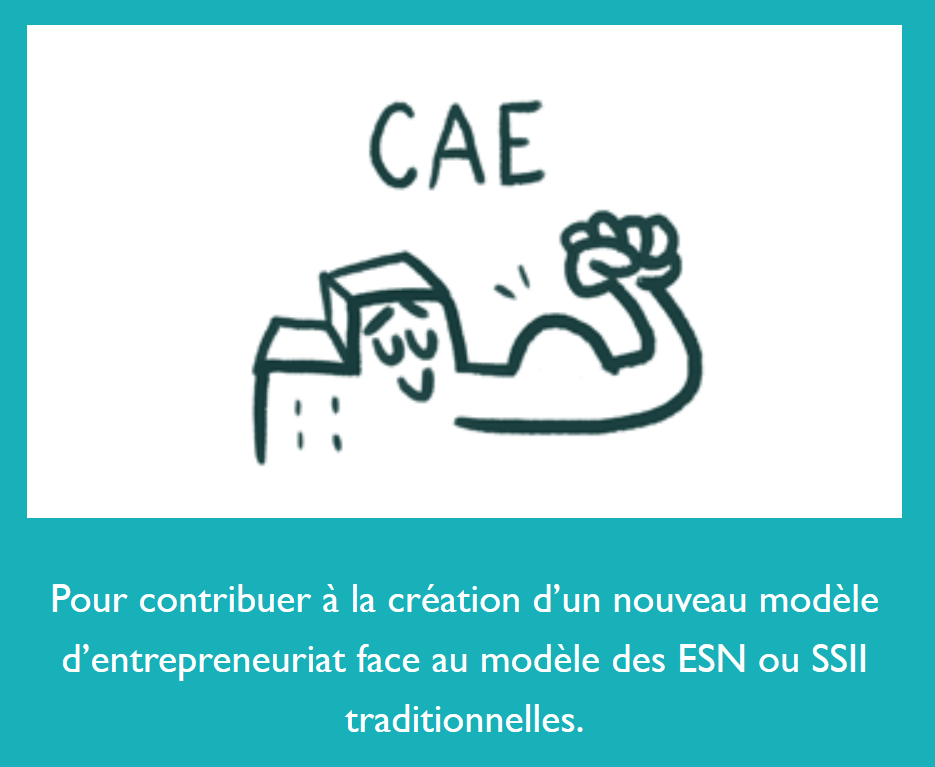 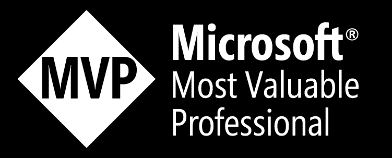 Anouar BEN ZAHRA
Consultant Data Platform
MAIL
Abenzahra@insiders.coop
GITHUB
https://github.com/AnouarBenZahra
TWITTER
@Anouarbenzahra

NUGET PACKAGE
https://www.nuget.org/profiles/Anouar
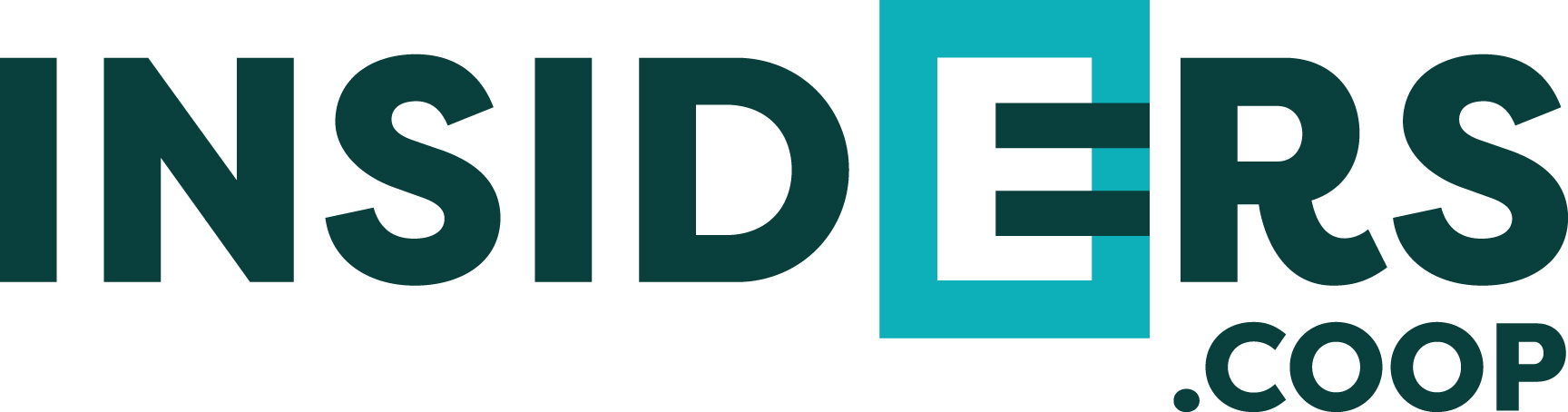 WWW.INSIDERS.COOP
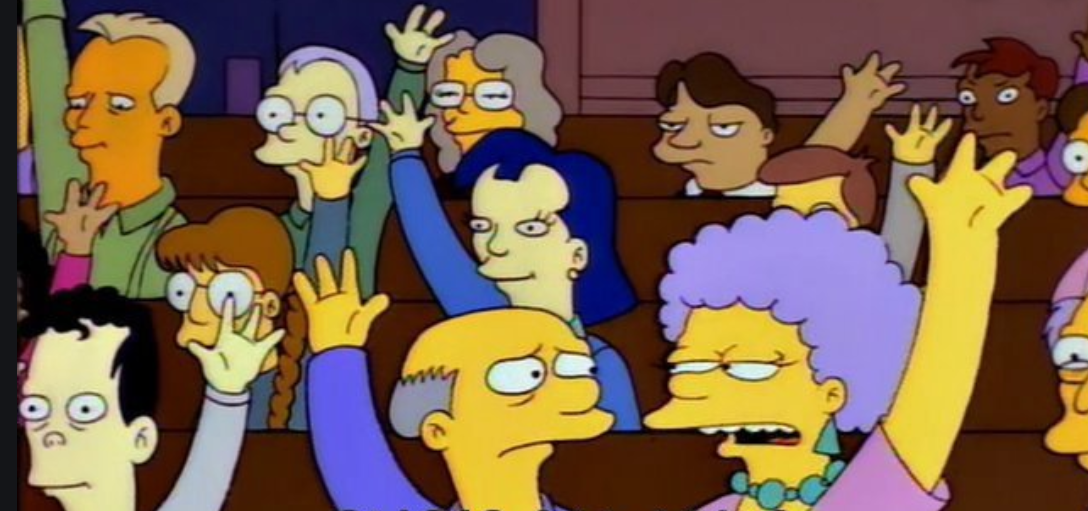 [Speaker Notes: You are data engineer?]
Data Evolution
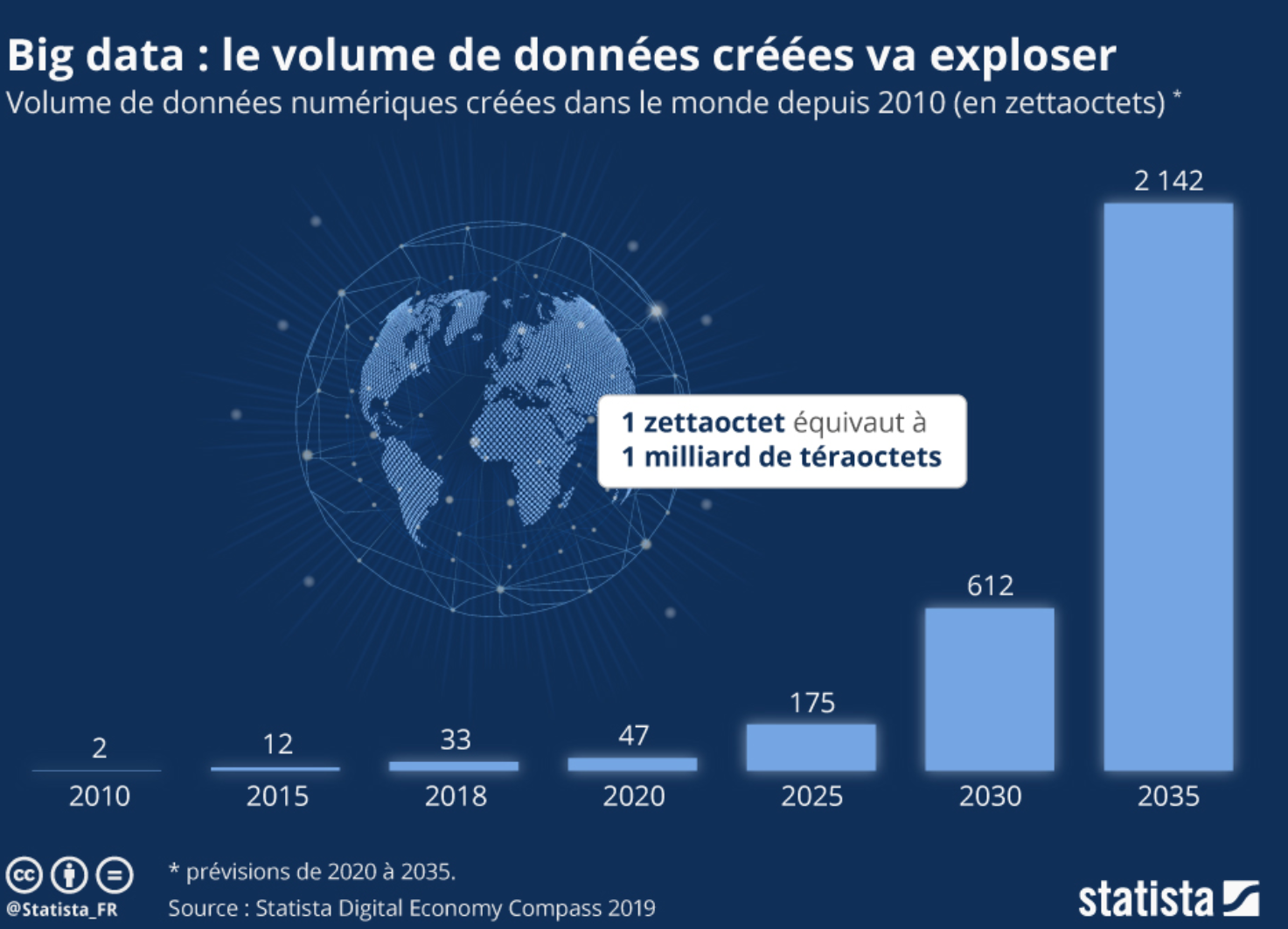 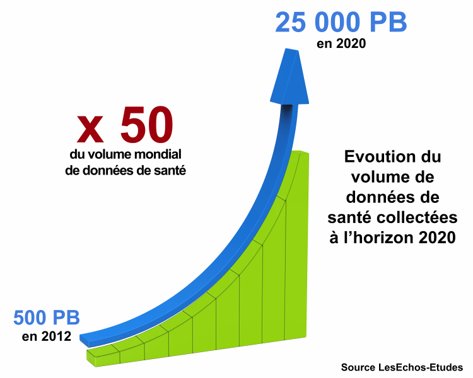 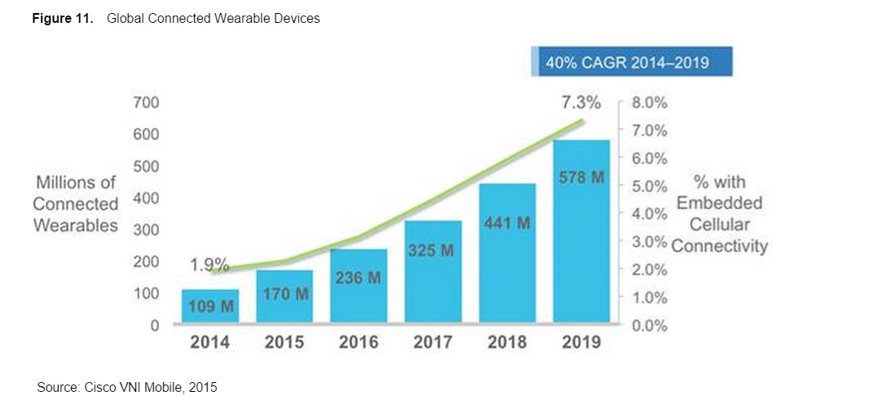 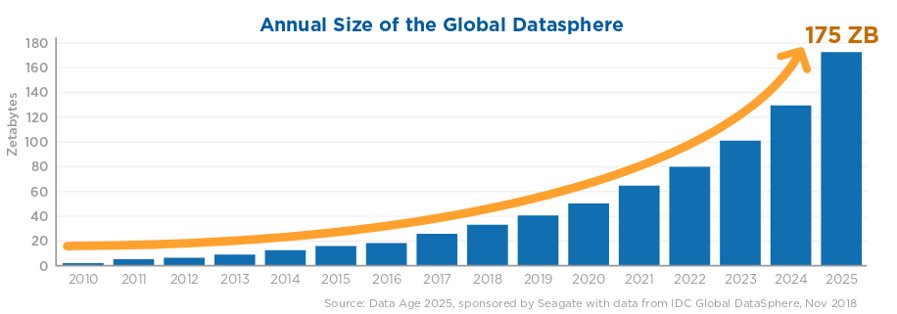 [Speaker Notes: https://fr.statista.com/infographie/17800/big-data-evolution-donnees-numeriques-creees-dans-le-monde/
=> Data mining …]
Data Abundance
Variety - Support large types of datas:
Structured (Tables) 
Semi-Structured (Json) 
Unstructured (Images)
Volume
Small data (<10gb)
Medium range data (10gb to 1 tb)
Big Data (>1tb to hundred of petabyte)
Velocity
Capacity to handle a large throughput (Gb/s ?)
Elasticity of the architectures
Structured vs unstructured Data
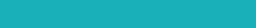 On-Premise vs Cloud
Maintainability
Availability
Computing Environment
Licensing Model
Scalability
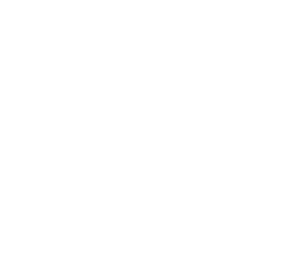 Data Warehousing evolution
Data Engineering job responsibilities
The technology changed
So does the job!
New skills for new platforms
From implementing to provisioning
Changing loading approaches
Modern Data Warehouse Architecture
Separation of Storage & Compute
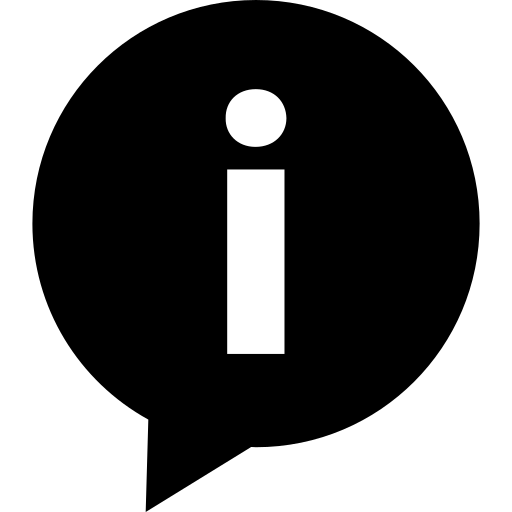 https://azure.microsoft.com/fr-fr/solutions/architecture/modern-data-warehouse/
DEMO – Modern DWH
Lake gen2
Lake gen2
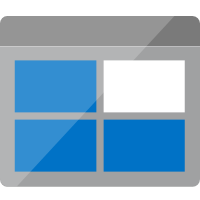 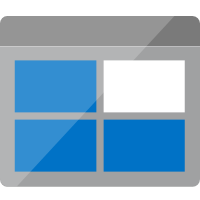 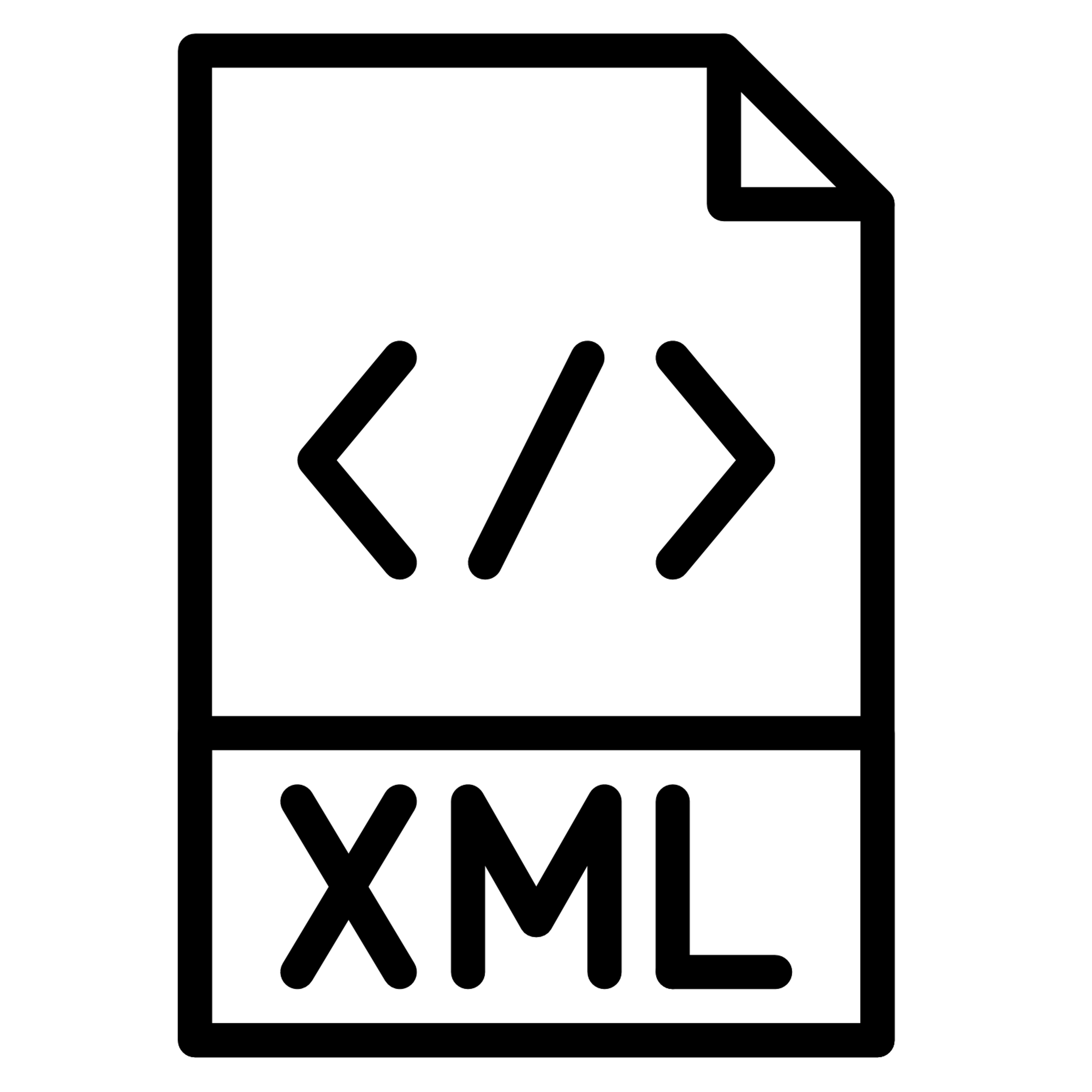 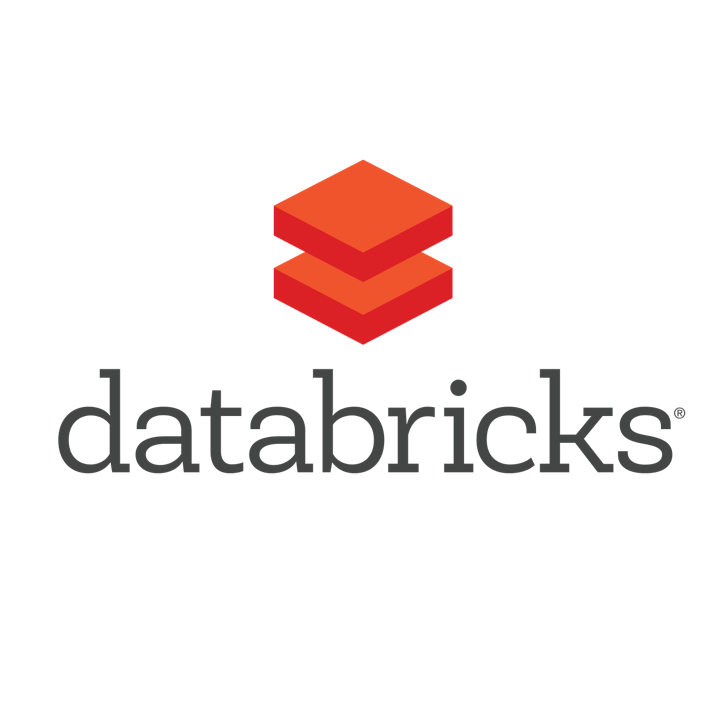 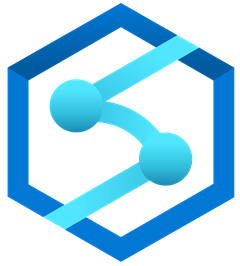 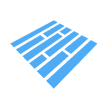 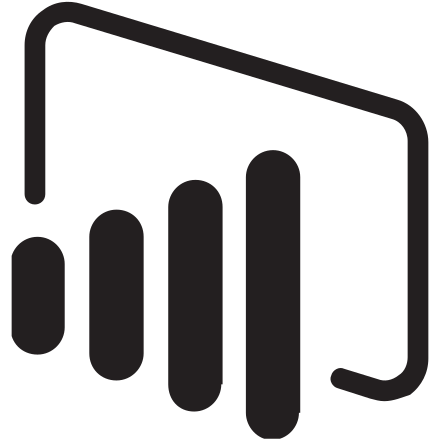 Comments.xml
(20 go)
Azure Synapse
Parquet Files
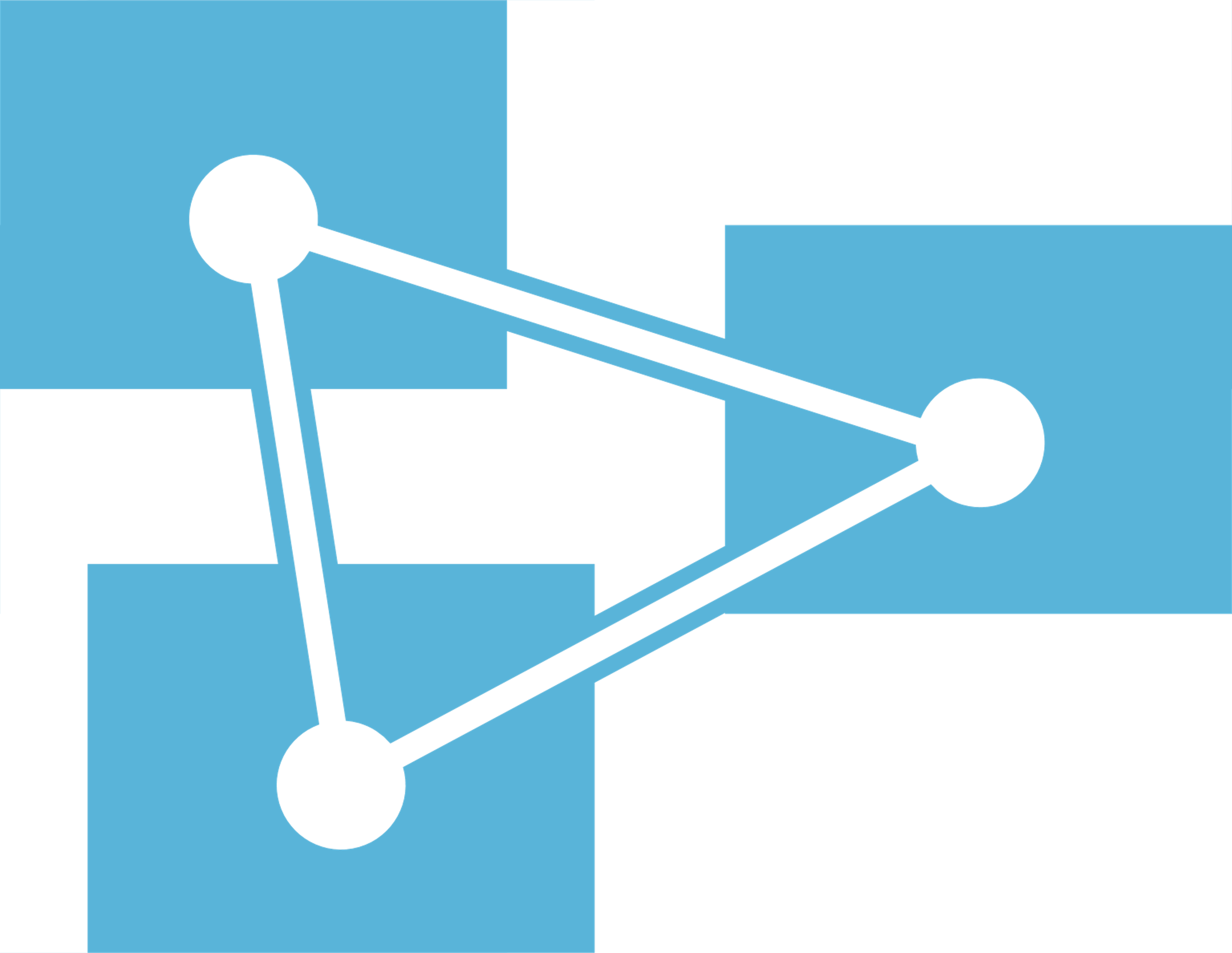 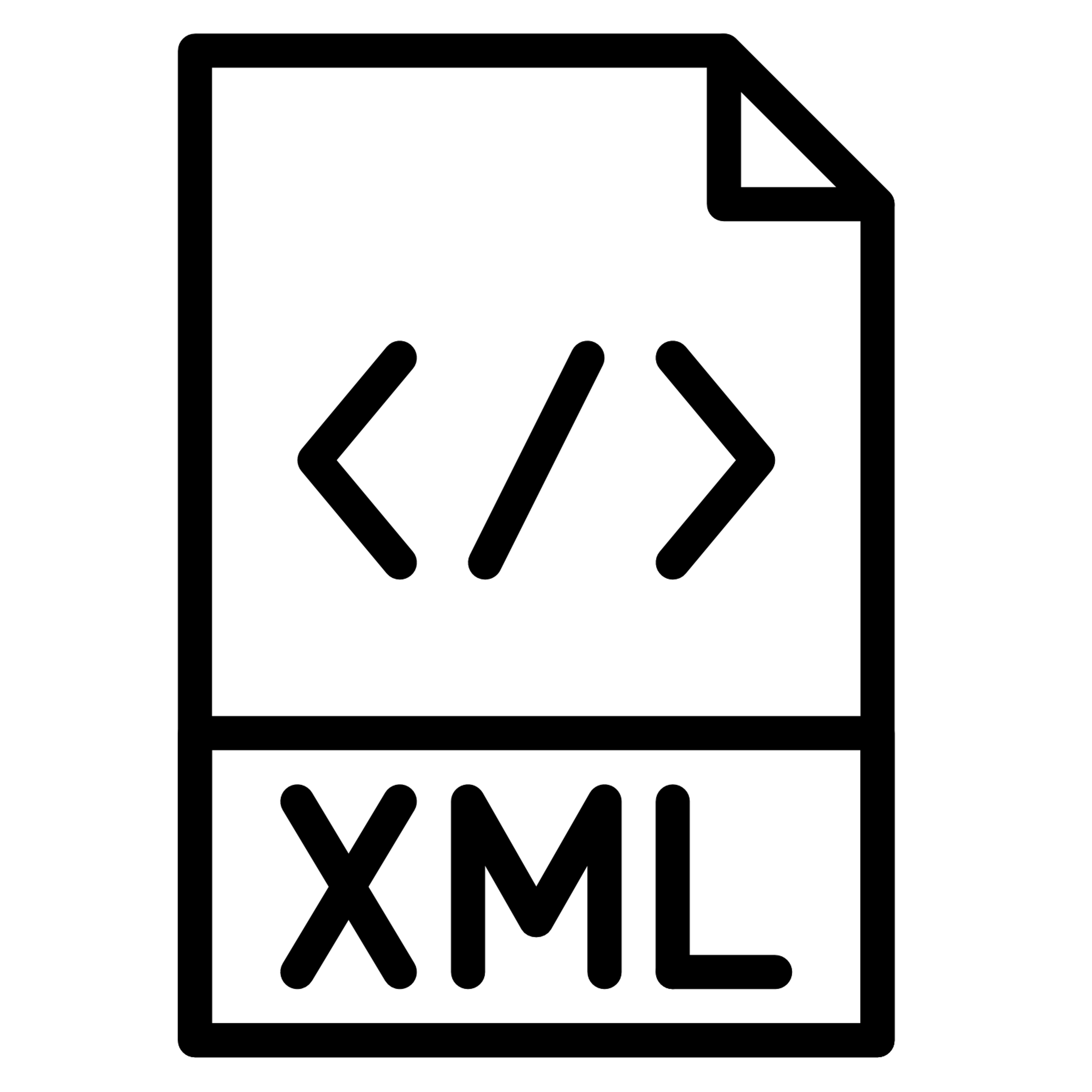 Power BIAzure AS
Users.xml
(3 go)
Azure Data Factory
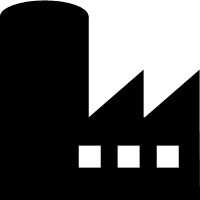 Our demo architecture
When you need a low cost, high throughput data store.
When you need to store No-SQL data.
When you do not need to query the data directly. No ad hoc query support.
Suits the storage of archive or relatively static data.
Suits acting as a HDInsight Hadoop data store.
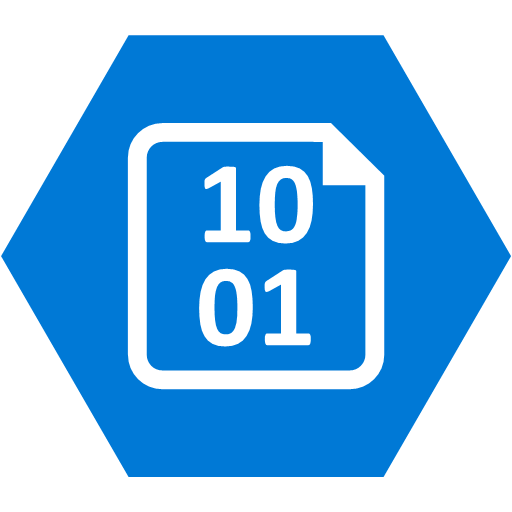 When you need a low cost, high throughput data store.
Unlimited storage for No-SQL data
When you do not need to query the data directly. No ad hoc query support.
Suits the storage of archive or relatively static data.
Suits acting as a Databricks , HDInsight and IoT data store.
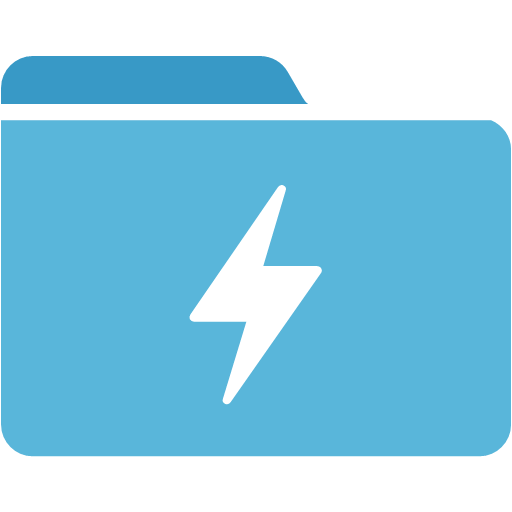 Eases the deployment of a Spark based cluster.
Enables the fastest processing of Machine Learning solutions.
Enables collaboration between data engineers and data scientists.
Provides tight enterprise security integration with Azure Active Directory
Integration with other Azure Services and Power BI.
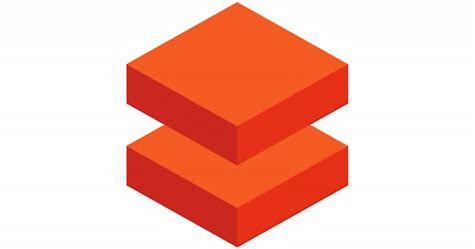 When you require a relational data store.
When you need to manage transactional workloads
When you need to manage a high volume on inserts and reads
When you need a service that requires high concurrency
When you require a solution that can scale elastically
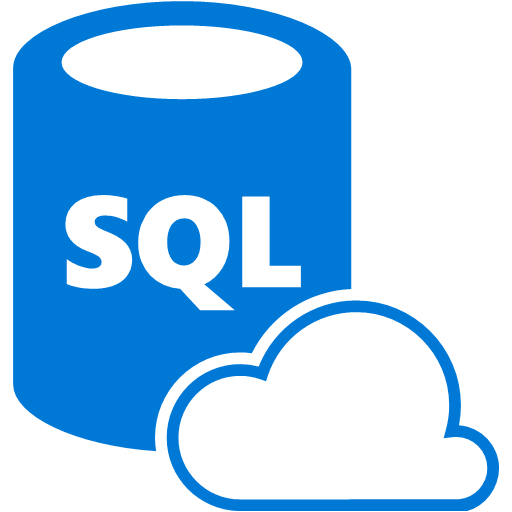 When you require a relational data store.
When you need to manage analytical workloads
When you need low cost storage.
When you require the ability to pause and restart the compute.
When you require a solution that can scale elastically
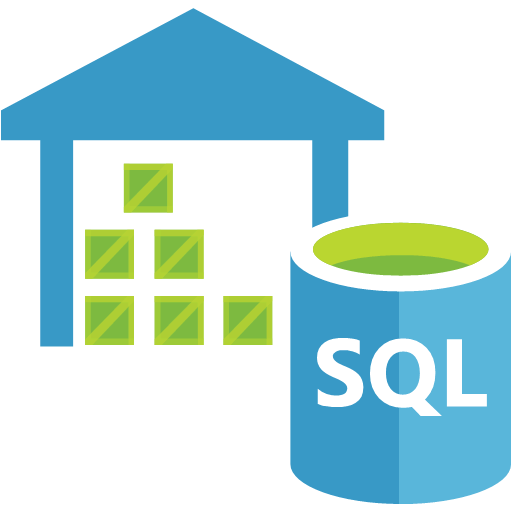 Our demo architecture
When you require a fully managed event processing engine.
When you require temporal analysis of streaming data.
Support for analyzing IoT streaming data.
Support for analyzing application data through Event Hubs.
Ease of use with a Stream Analytics Query Language.
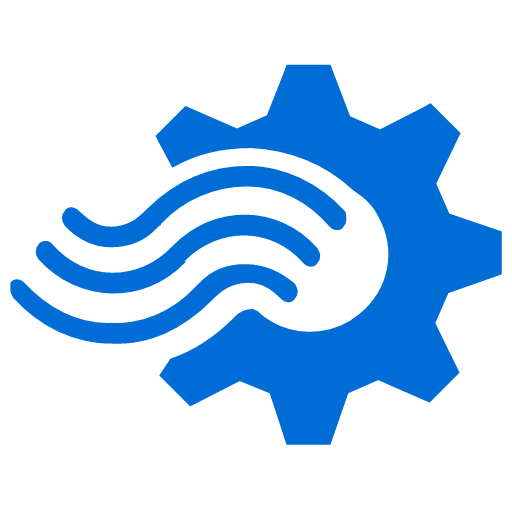 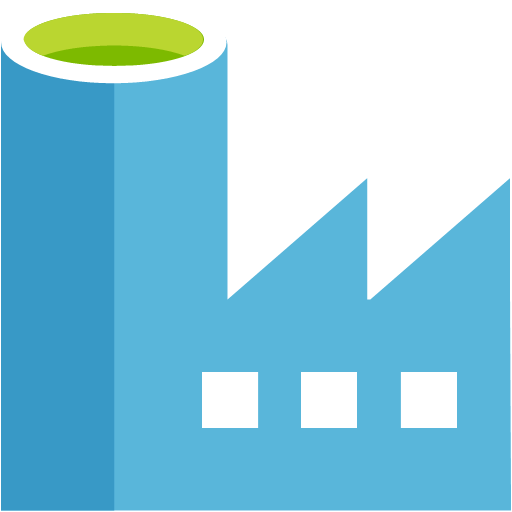 When you want to orchestrate the batch movement of data.
When you want to connect to wide range of data platforms.
When you want to transform or enrich the data in movement.
When you want to integrate with SSIS packages.
Enables verbose logging of data processing activities.
When you require documentation of your data stores.
When you require a multi user approach to documentation.
When you need to annotate data sources with descriptive metadata.
A fully managed cloud service whose users can discover the data sources.
When you require a solution that can help business users understand their data.
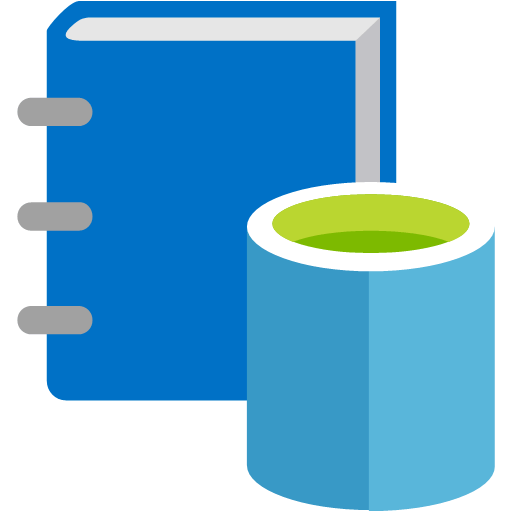 DEMO –Streaming
Lake gen2
Lake gen2
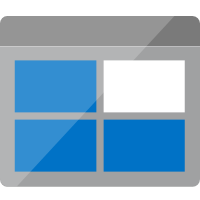 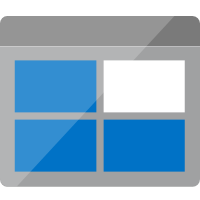 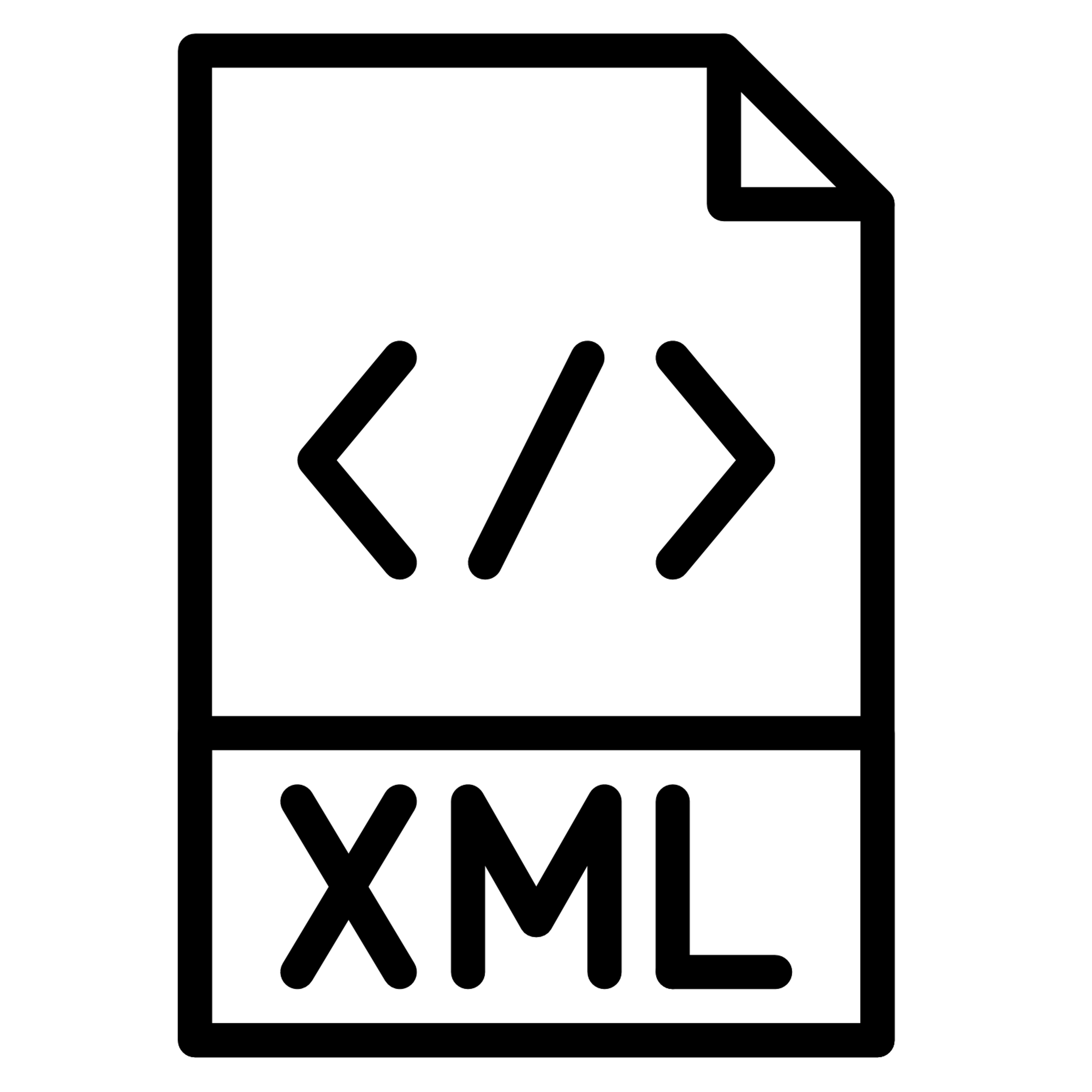 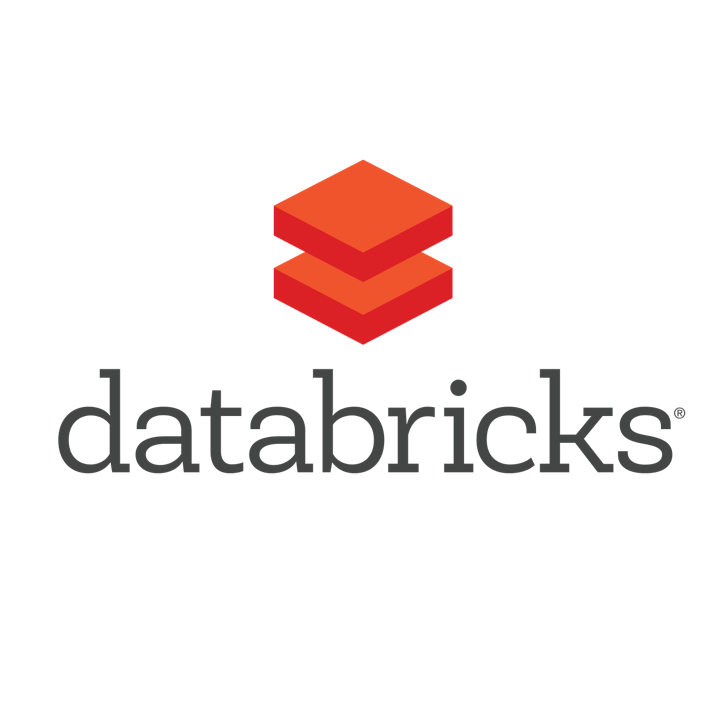 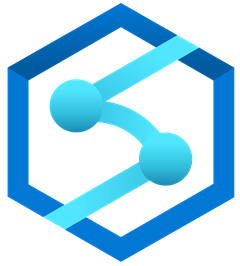 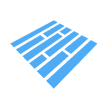 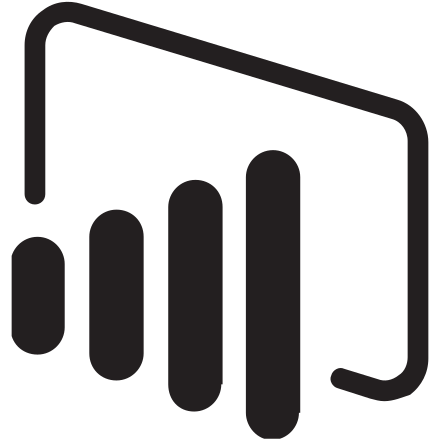 Comments.xml
(20 go)
Azure Synapse
Parquet Files
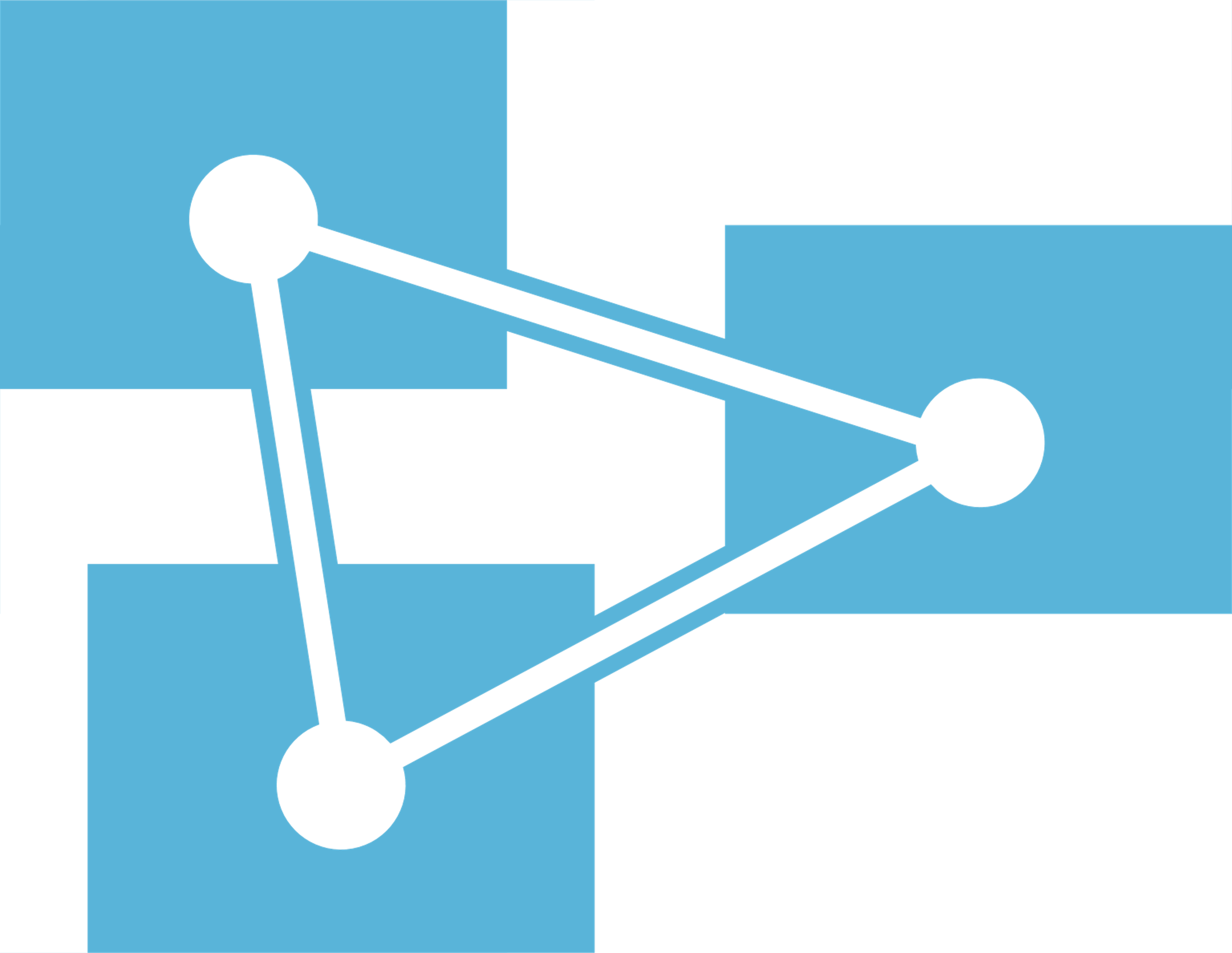 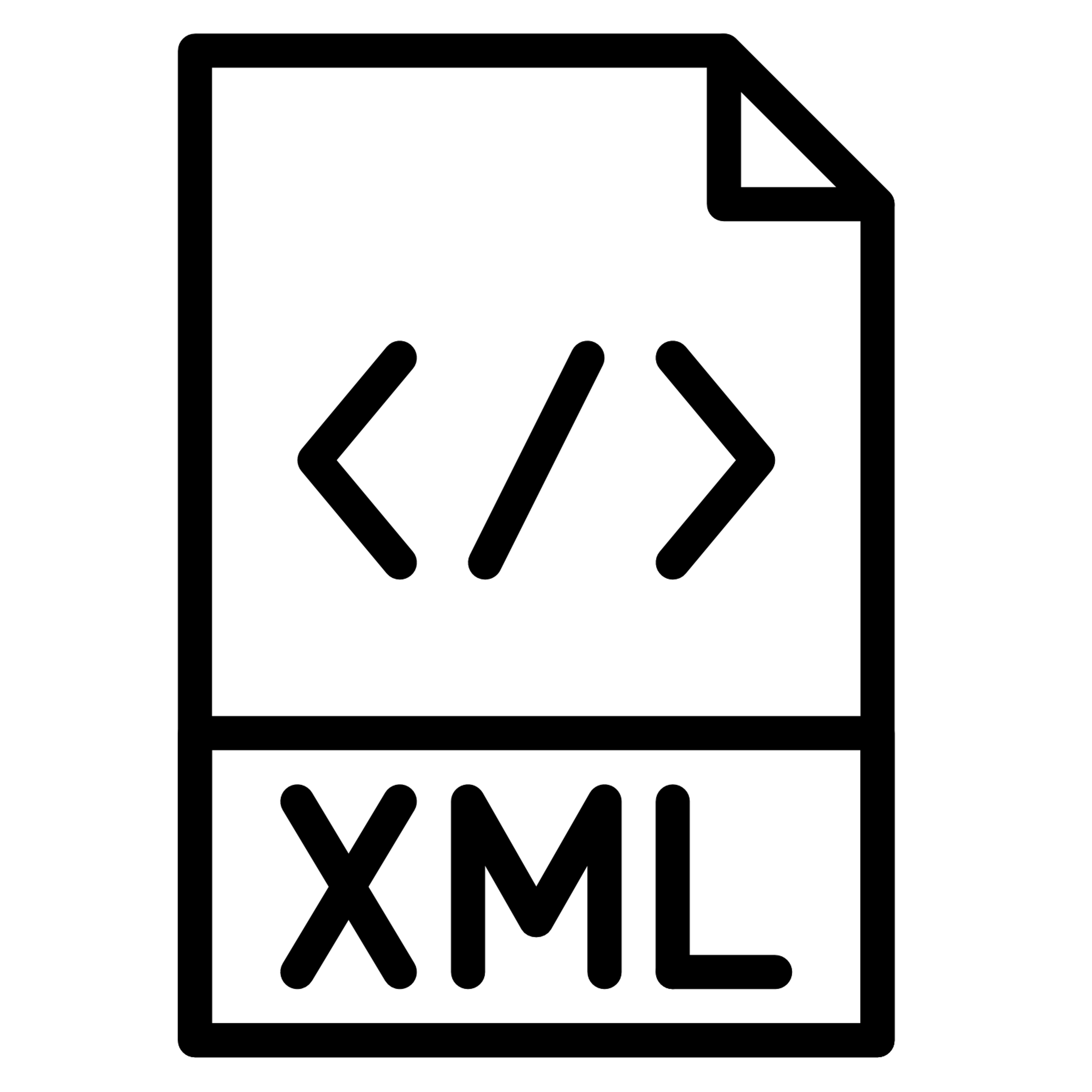 Power BIAzure AS
Users.xml
(3 go)
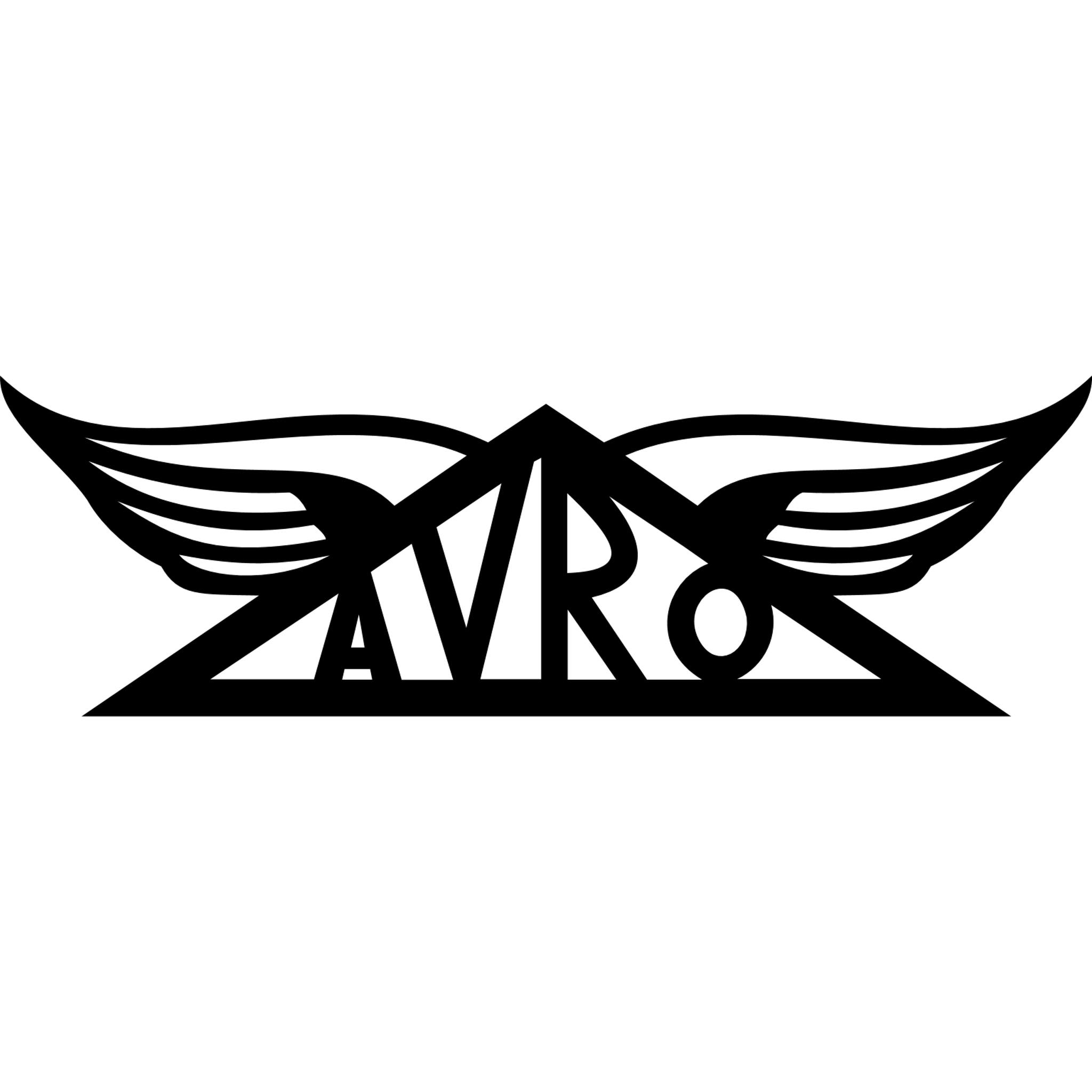 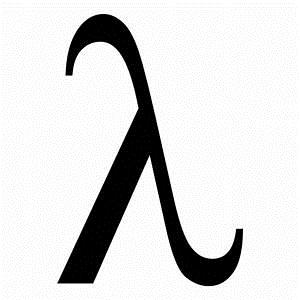 Avro Files
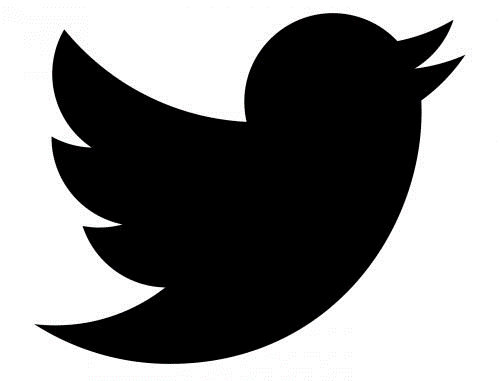 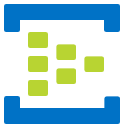 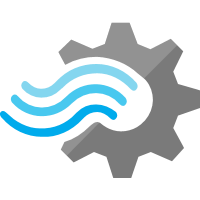 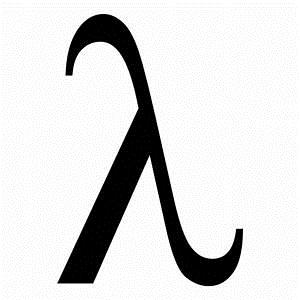 Twitter data
#Azure 
#SynapseAnalytics
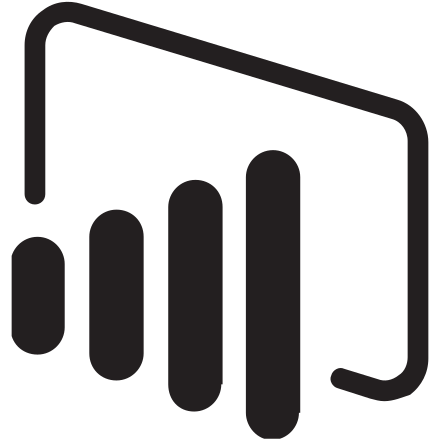 Stream
Analytics
Event Hub
Power BIStream
Azure Data Factory
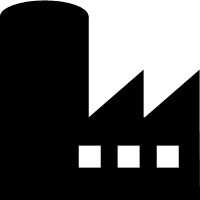 DEMO –Streaming
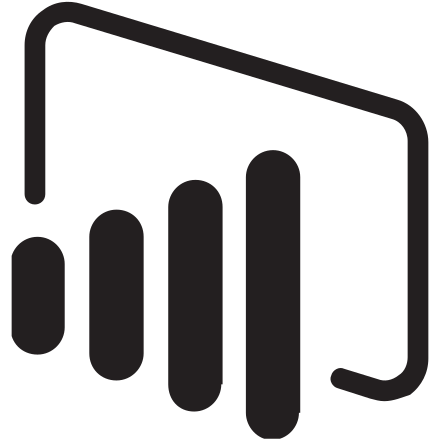 Lake gen2
Lake gen2
Power BIDirect Query
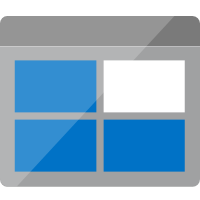 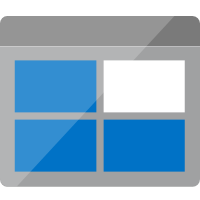 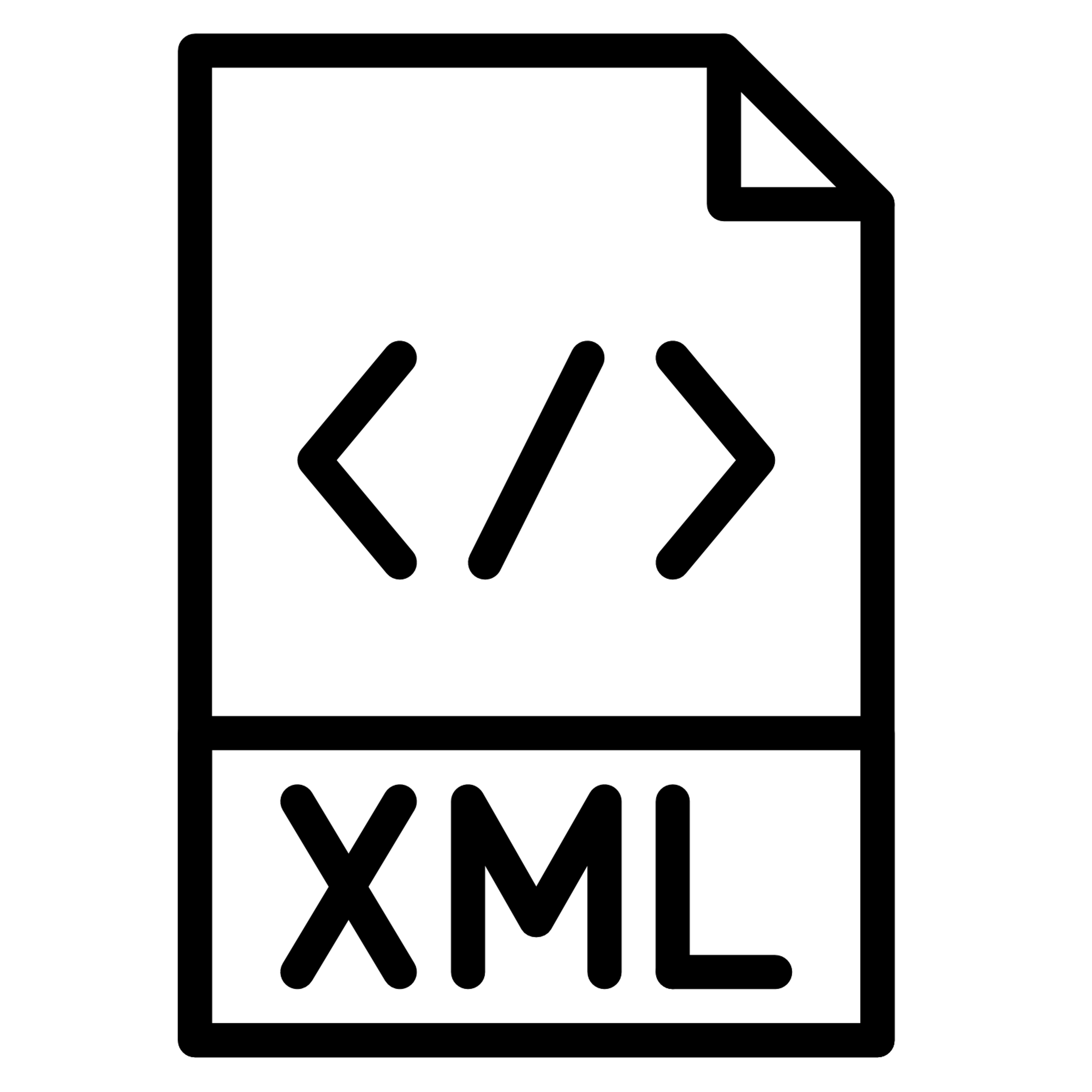 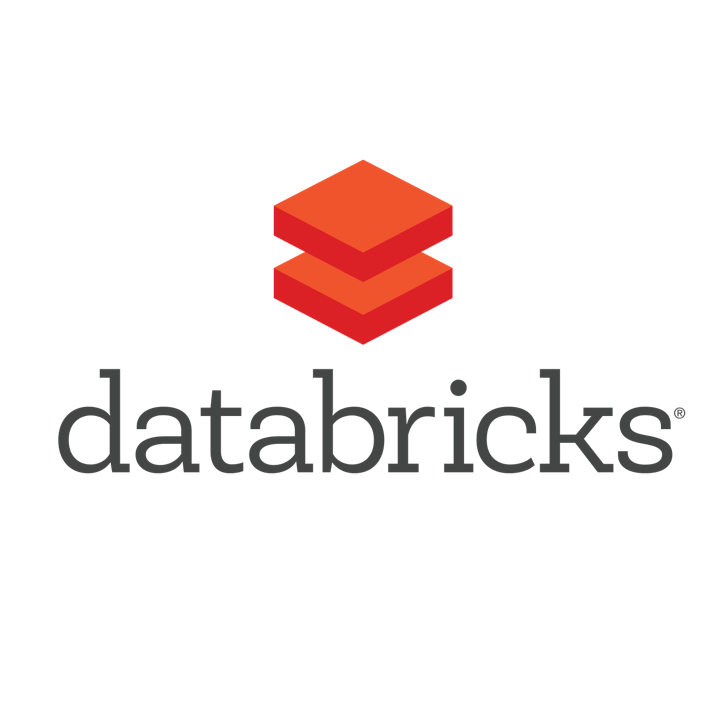 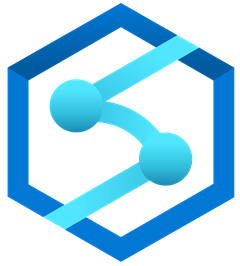 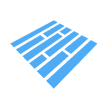 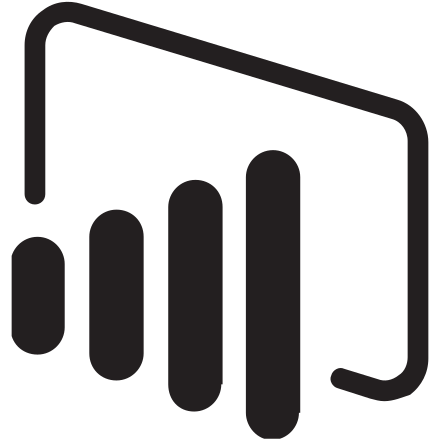 Comments.xml
(20 go)
Azure Synapse
Parquet Files
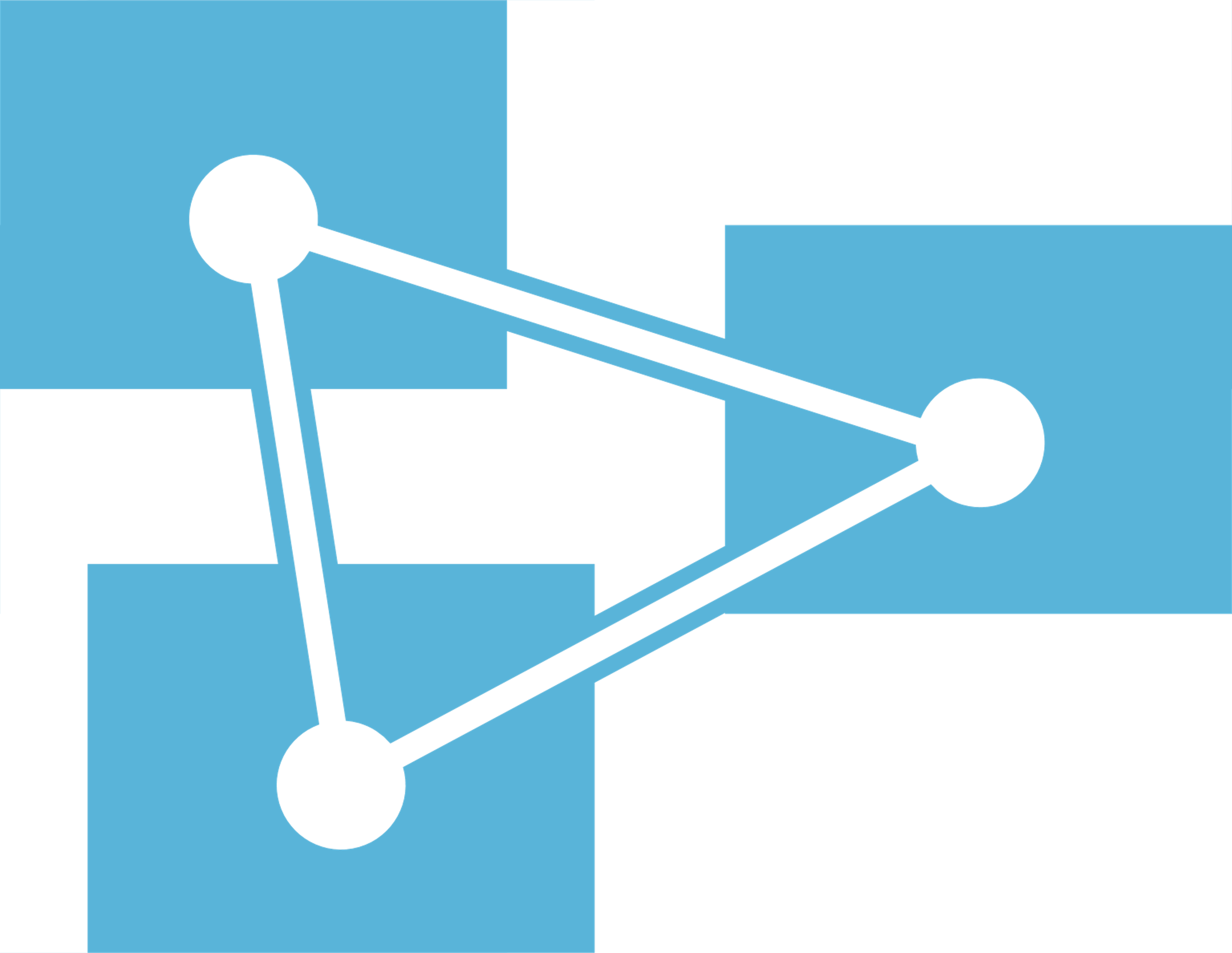 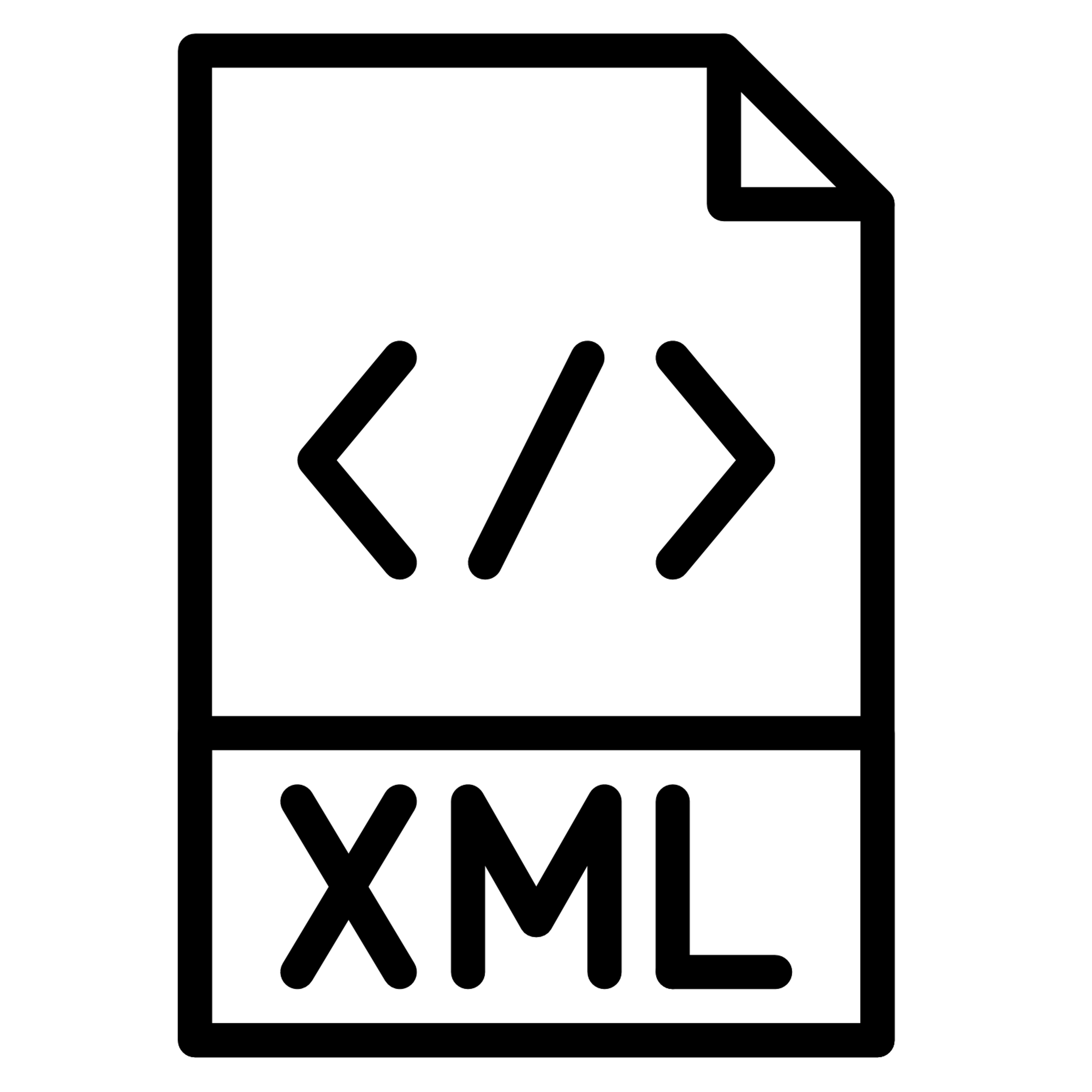 Power BIAzure AS
Users.xml
(3 go)
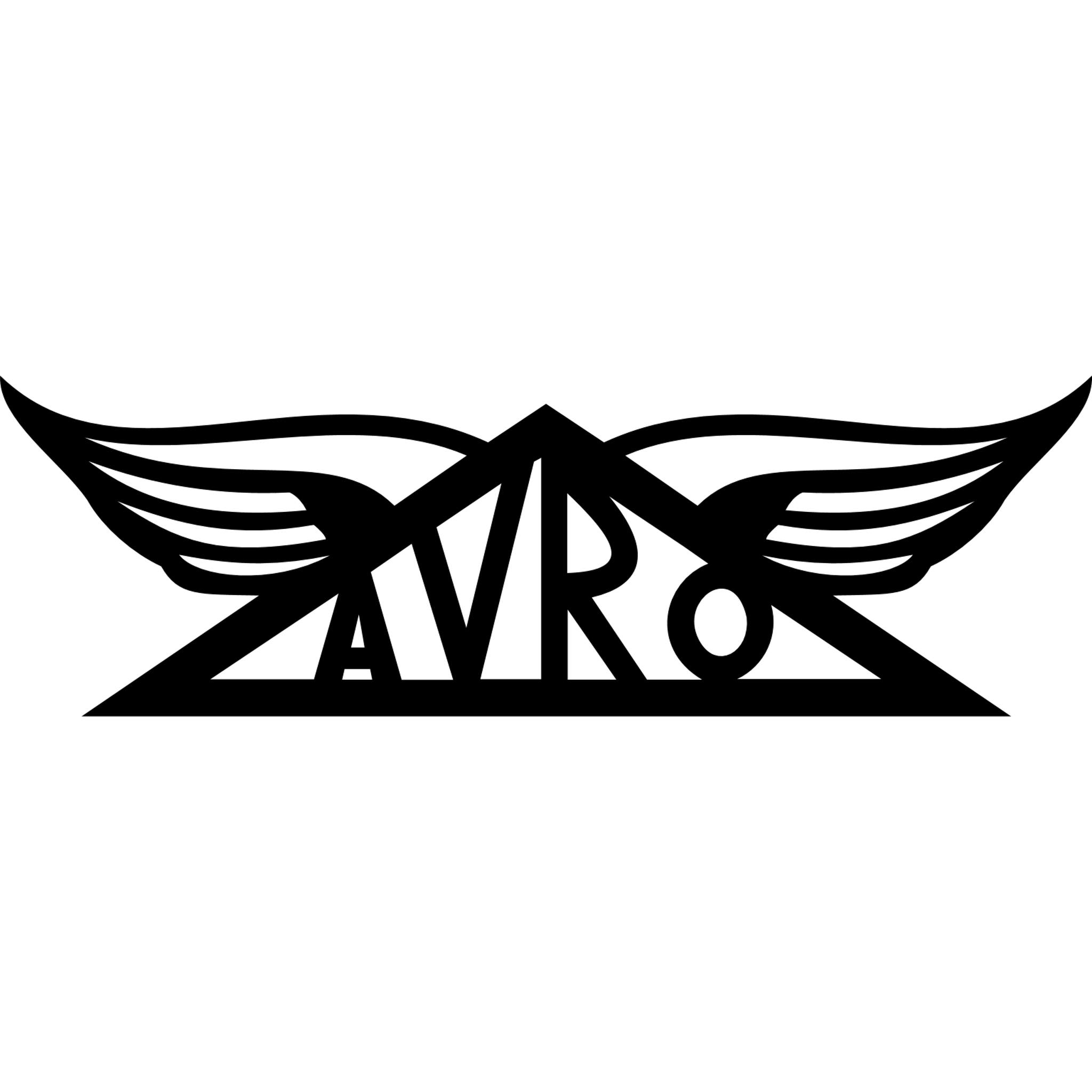 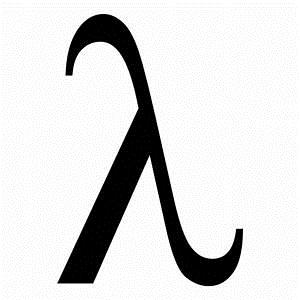 Avro Files
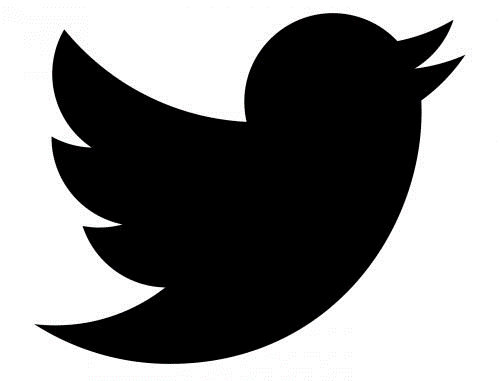 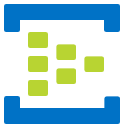 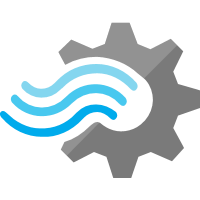 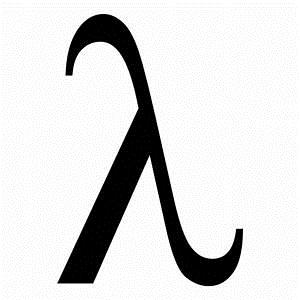 Twitter data
#Azure 
#SynapseAnalytics
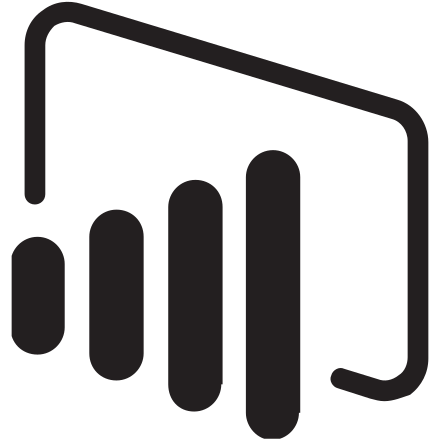 Stream
Analytics
Event Hub
Power BIStream
Azure Data Factory
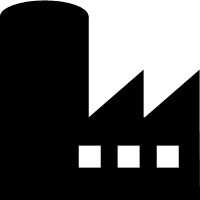 Power BI Premium vs Azure AS ?
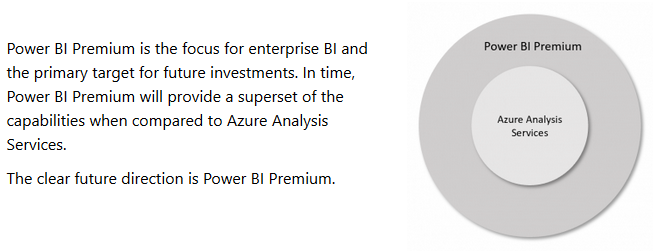 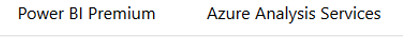 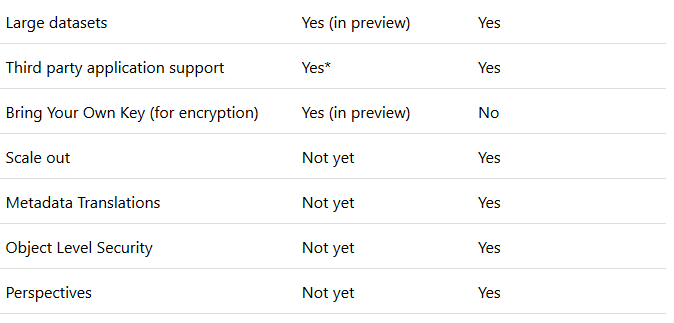 https://powerbi.microsoft.com/en-us/blog/power-bi-premium-and-azure-analysis-services/
Synapse future
Data
Develop
Orchestrate
Monitor
SQL 2019 – Big Data Cluster
Same capabilities than previous architecture but… on-premise!
SQL 2019 – Big Data Cluster
Supported by K8S infrastructure!
CI/CD
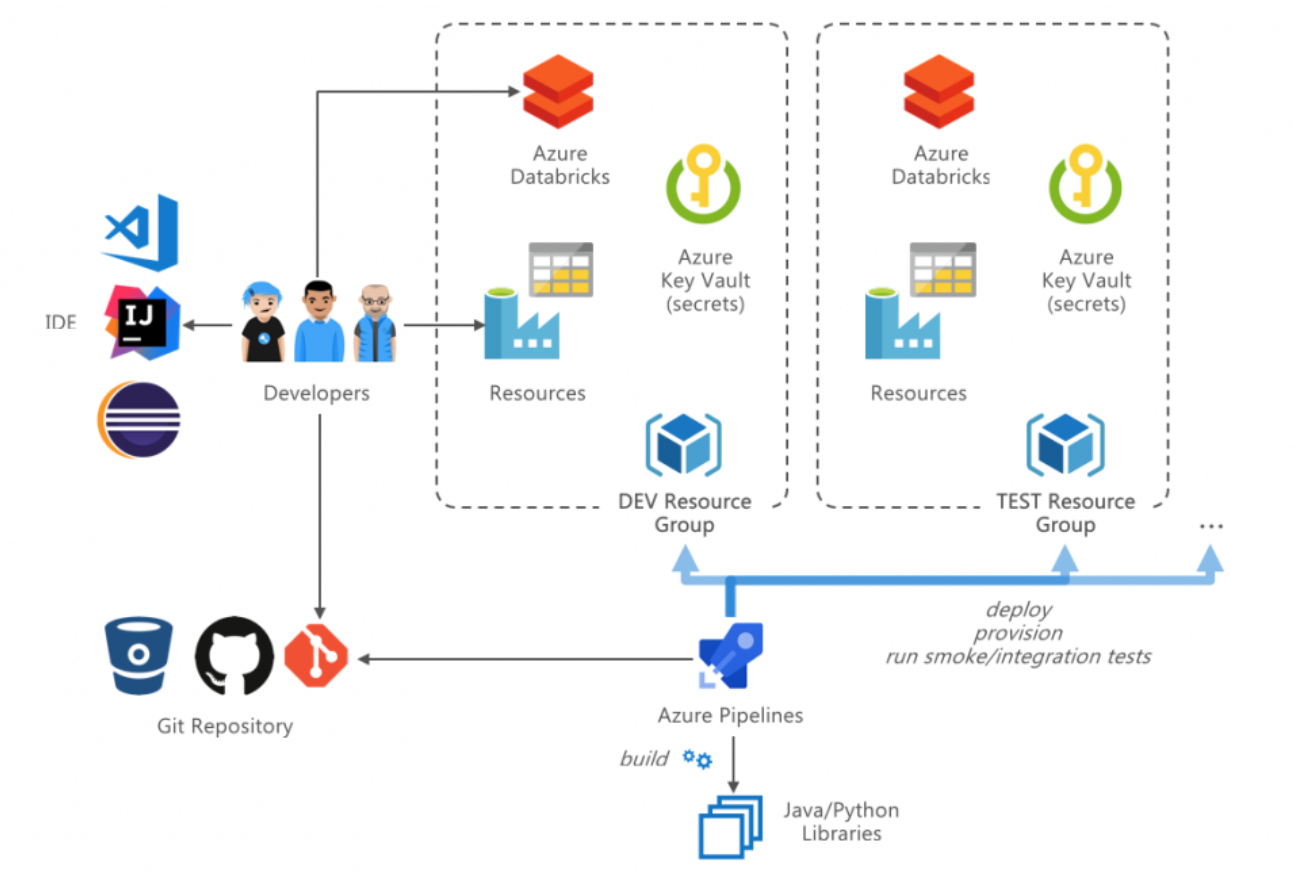 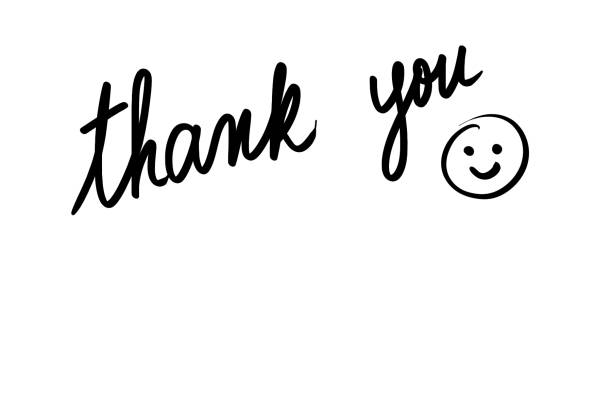